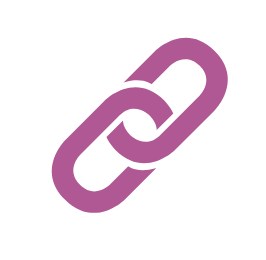 e4f-network.eu
Naslov modula usposabljanja:
Mednarodne pravice intelektualne lastnine, pravni vidiki
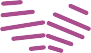 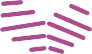 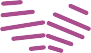 Cilji
Ob koncu tega modula boste znali:
več o osnovah pravic intelektualne lastnine (IPR)
	
	prepoznati različne tipologije pravic intelektualne lastnine in njihovo uporabo
               
        prepoznati osnovne pravne posledice mednarodnega poslovanja
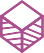 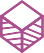 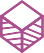 Kazalo
Enote in razdelki
ENOTA 1: Pravice intelektualne lastnine in mednarodna trgovina
		Razdelek 1.1: Kaj je intelektualna lastnina
		Razdelek 1.2: Primeri pravic intelektualne lastnine
		Razdelek 1.3:Tipični primeri kršitev pravic intelektualne lastnine

	ENOTA 2: Pravni vidiki mednarodnega poslovanja
		Razdelek 2.1: Mednarodni trgovinski posli
		Razdelek 2.2: Pravna vprašanja pri prehodih v mednarodno poslovanje
		Razdelek 2.3: Pravosodna presoja
		Razdelek 2.4:E-pogodbeni obrazec
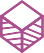 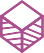 Enota 1: Pravice intelektualne lastnine in mednarodna trgovina
Razdelek 1.1: Kaj je intelektualna lastnina
Pravice intelektualne lastnine
Pravne, zasebne in izvršljive pravice, ki jih izumiteljem in umetnikom podelijo vlade.
Intelektualna lastnina se nanaša na stvaritve uma, kot so izumi, literarna in umetniška dela, modeli ter simboli, imena in podobe, ki se uporabljajo v trgovini.
Definition provided by World Intellectual Property Organisation (WIPO)
Namen pravic intelektualne lastnine je spodbujati ustvarjalnost in inovativnost.Po izteku teh pravic lahko na njih gradijo drugi izumitelji, umetniki in celotna družba.
Enota 1: PIL in mednarodna trgovina
Razdelek 1.1: Kaj je intelektualna lastnina
Pravice intelektualne lastnine imetnikom pravic običajno zagotavljajo časovno omejen monopol za uporabo, prodajo in promocijo njihovih del, drugim pa preprečujejo, da bi brez njihovega dovoljenja počeli enako (dejanja se imenujejo kršitve).
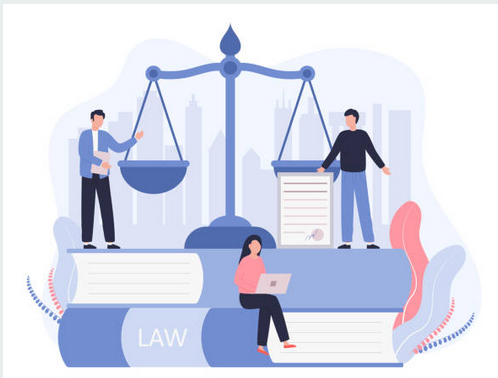 Enota 1: Pravice intelektualne lastnine in mednarodna trgovina
Razdelek 1.1: Kaj je intelektualna lastnina
Tradicionalno so vire intelektualne lastnine izdajale razvite države, vendar tudi trgi v razvoju postajajo ključni ponudniki intelektualne lastnine.
V svetovnem merilu so po državah ZDA največji trgovec z licenčninami za intelektualno lastnino, vendar je EU kot celota največja.
Številni izdelki in storitve, s katerimi se trguje, temeljijo na intelektualni lastnini, licence in pristojbine, pridobljene z uporabo intelektualne lastnine, pa so posebna sestavina trgovine s storitvami.
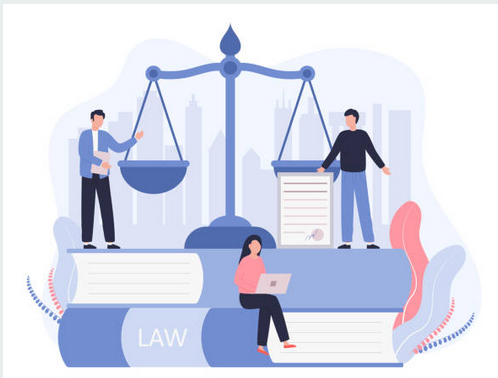 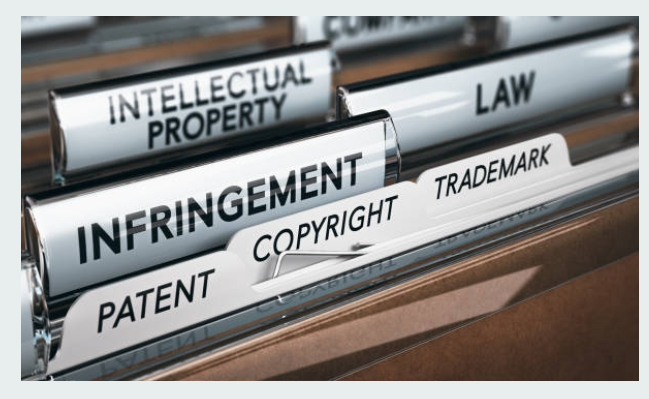 Enota 1: Pravice intelektualne lastnine in mednarodna trgovina
Razdelek 1.2: Primeri PIL
Uradne definicije: World Intellectual Property Organisation (WIPO)
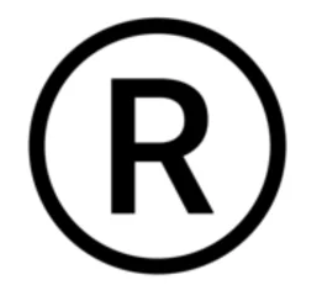 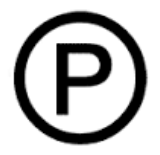 PATENTI

Patent je izključna pravica, podeljena za izum, ki je izdelek ali postopek, ki na splošno zagotavlja nov način izvedbe nečesa ali ponuja novo tehnično rešitev problema. Za pridobitev patenta je treba tehnične informacije o izumu razkriti javnosti v patentni prijavi.
AVTORSKE PRAVICE
Avtorska pravica (ali pravica avtorja) je pravni izraz, ki se uporablja za opis pravic, ki jih imajo ustvarjalci nad svojimi literarnimi in umetniškimi deli. Avtorske pravice veljajo za različna dela, od knjig, glasbe, slik, kipov in filmov do računalniških programov, zbirk podatkov, oglasov, zemljevidov in tehničnih risb.
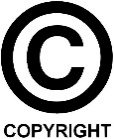 BLAGOVNA ZNAMKA 

Blagovna znamka je znak, po katerem je mogoče blago ali storitve enega podjetja razlikovati od blaga ali storitev drugih podjetij (kombinacija besed, črk, simbolov in oblik, barv, zvokov itd.). Blagovne znamke so zaščitene s pravicami intelektualne lastnine
POSLOVNE SKRIVNOSTI

Poslovne skrivnosti so pravice intelektualne lastnine za zaupne informacije, ki jih je mogoče prodati ali licencirati.
GEO INDIKACIJE
Geografska označba (GI) je znak, ki se uporablja za proizvode z določenim geografskim poreklom in lastnostmi ali slovesom, ki so posledica tega porekla. Da bi znak deloval kot geografska označba, mora izdelek opredeliti kot izdelek s poreklom iz določenega kraja.
Enota 1: Pravice intelektualne lastnine in mednarodna trgovina
Razdelek 1.2: Primeri PIL - Patenti
Če ste edini lastnik patenta, izuma, na katerega se patent nanaša, ni mogoče uporabljati (tj. distribuirati, uvažati, prodajati, izdelovati) brez vašega uradnega soglasja.

Patent ostane v veljavi z vsemi svojimi učinki 20 let - od trenutka prijave.
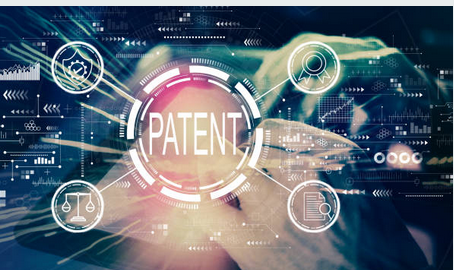 Patenti ne veljajo v vseh državah: pravice, ki jih zagotavlja določen patent, so omejene na državo prijave in v skladu z določeno ozemeljsko zakonodajo (če obstaja).
Enota 1: PIL in mednarodna trgovina
Razdelek 1.2: Primeri PIL – Avtorske pravice
Na splošno velja, da se avtorske pravice nanašajo na dela, ki se običajno imenujejo "ustvarjalni" izdelki, ne pa tudi na ideje, metodologije in postopke, ki so pripeljali do njihovega nastanka.
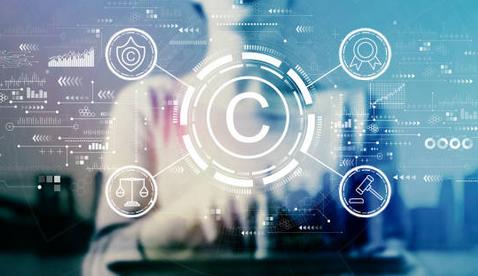 Snemanje
Oddajanje
Javno izvajanje
Razno (razmnoževanje v različnih oblikah)
Enota 1: PIL in mednarodna trgovina
Razdelek 1.2: Primeri PIL - avtorske pravice
Lastnik avtorske pravice pridobi dve pravici:

	GOSPODARSKE pravice - lastnik lahko od drugih zahteva finančni izkupiček od uporabe umetniškega dela.
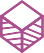 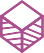 MORALNE pravice - lastnik lahko od drugih zahteva z uporabo umetniškega dela povezane neekonomske koristi (npr. avtorstvo, status in priznanje).
Upoštevajte, da čeprav se avtorske pravice zaščitijo brez uradne registracije, ima večina držav vzpostavljen lasten sistem potrjevanja, da bi se izognili morebitnim neprijetnim sporom.
Enota 1: PIL in mednarodna trgovina
Razdelek 1.2: Primeri PIL - blagovne znamke
Zaščita blagovne znamke traja 10 let in se lahko ob plačilu pristojbine večkrat podaljša.

Prijava blagovne znamke se opravi na nacionalni/teritorialni ravni in ostane v veljavi le na območju prijave. 

Za registracijo na mednarodni ravni lahko blagovno znamko registrirate pri vsakem nacionalnem uradu, ki vas zanima, ali z vlogo prek organizacije WIPO.
Enota 1: IPR and International Trade
Razdelek 1.2: Primeri pravic intelektualne lastnine - poslovne skrivnosti
Za opredelitev kot poslovna skrivnost morajo imeti osnovne informacije oz. sporočila tri razlikovalne značilnosti:
	
       Gospodarske vrednosti (komercialne in tehnične informacije, ki zagotavljajo konkurenčno prednost)

      Poznan le redkim / izbrani skupini ljudi
	
     Lastnik(-i) je nedvoumno želel(-i) biti tajen(-i) / ni razkril(-i).
	
Druge običajne poslovne skrivnosti lahko vključujejo: finančne informacije, kemijske formule, kode in vse druge vrste občutljivih podatkov, ki jih je treba razkriti javnosti.
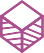 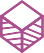 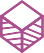 Enota 1: PIL in mednarodna trgovina
Razdelek 1.2: Primeri pravic intelektualne 
lastnine - geografske označbe
Značilno za kmetijsko-živilske in obrtne izdelke: panoge, v katerih je kraj porekla blaga zagotovilo za njegovo kakovost, učinkovitost in edinstvenost.

Lastnik geografske označbe lahko geografsko označbo uporablja pri komuniciranju, trženju in znamčenju proizvoda, ne more pa drugim preprečiti uporabe nekaterih proizvodnih tehnik, na primer. 

Geografska označba se uporablja v vseh primerih, ko obstaja jasna, prepoznavna in priljubljena povezava med izdelkom in krajem porekla.
Enota 1: PIL in mednarodna trgovina
Razdelek 1.3: Tipični primeri kršitev pravic intelektualne lastnine
Piratstvo 

Nepooblaščeno snemanje video ali glasbenih posnetkov ali razmnoževanje avtorsko zaščitene vsebine (tudi na fotokopirnem stroju za zasebno uporabo).
Kršitev patenta 

Prevzem tujega patenta in izdajanje le-tega za svojega.
Kršitev, ponarejanje in kraja poslovnih skrivnosti so primeri resnih kršitev intelektualne lastnine. Drugi "tradicionalni" primeri kršitev vključujejo:
Ponarejanje 

Ustvarjanje logotipa ali imena, ki potrošnika zavede, da kupuje dejansko blagovno znamko.
Povzetek
Pravne, zasebne in izvršljive pravice, ki jih izumiteljem in umetnikom podelijo vlade.
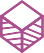 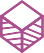 PIL
PIL
umske stvaritve, kot so izumi, literarna in umetniška dela, načrti in simboli.
Patenti
Avtorske pravice
Blagovne znamke
Poslovne skrivnosti
G. I.
Ponarejanje
Piratstvo
Kršitev patentov
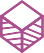 Kršitve PIL
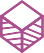 Primeri PIL
Enota 2: Pravni vidiki mednarodnega poslovanja
Razdelek 2.1 Mednarodni trgovinski posli
Vsaka oblika dogovora, ki vključuje partnerje iz vsaj dveh različnih držav, se šteje za mednarodno trgovinsko transakcijo.

	Mednarodne transakcije lahko vključujejo prodajo, licenciranje in naložbe.

	Mednarodna trgovinska transakcija je lahko tudi transakcija e-poslovanja.

        V mednarodnih gospodarskih transakcijah sodelujejo posamezniki, mala in velika mednarodna podjetja ter celo države.
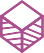 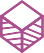 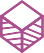 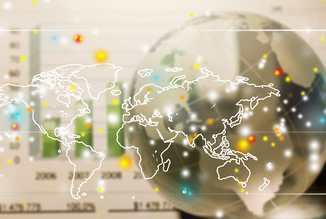 Enota 2: Pravni vidiki mednarodnega poslovanja
Razdelek 2.2 Pravni vidiki mednarodnega poslovanja
Blago se prodaja na podlagi akreditivov, garancij in plačil po prispetju, vsi ti vidiki zunanje trgovine pa imajo za posledico pravno izvršljive pogodbe.
Pogodbe o izdelkih in storitvah, o katerih se stranke dogovorijo, lahko včasih povzročijo pravne zaplete.
Kadar gre pri transakciji kaj narobe, pogodba sproži pravna vprašanja, kot so pristojnost, uporaba prava, razlaga in izvršitev odločitve.
Enota 2: Pravni vidiki mednarodnega poslovanja
Razdelek 2.3 Izbira prava
V primeru zasebnih strank v mednarodni trgovinski transakciji težave, ki pri tem nastanejo, običajno ureja načelo kolizije zakonov, ki določa, da se pristojnost določi po pravu kraja stalnega prebivališča.  
V klavzuli o izbiri prava v pogodbi je lahko določeno, katera jurisdikcija se uporabi v primeru kolizije.
V EU je pravo, ki se uporablja za pogodbena obligacijska razmerja, Uredba je Uredba (ES) št. 593/2008, znana tudi kot Uredba Rim I.
Enota 2: Legal Aspects of an International Business
Razdelek 2.4 E-pogodbeni obrazec
Spletna podjetja na svojih spletnih straneh objavljajo dokumente, ki vsebujejo "pogoje uporabe" ali "pogoje storitev".   

Ti dokumenti so nova vrsta pogodb, ki je nastala v dobi interneta, in so v bistvu adhezijske pogodbe (pogodba, ki jo sestavi stranka, ki je v močnejšem položaju, drugi stranki pa prepusti, da sprejme ali zavrne vse ponujene storitve).
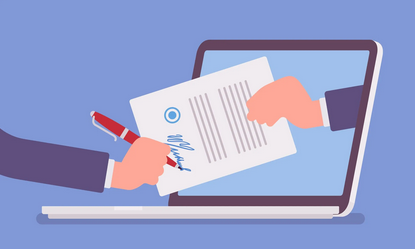 Povzetek
Izbira prava 
Pogodbena oblika
Odgovornost
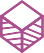 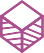 Mednarodne Transakcije
Primeri Pravna vprašanja
dogovori, ki vključujejo partnerje iz vsaj dveh različnih držav.
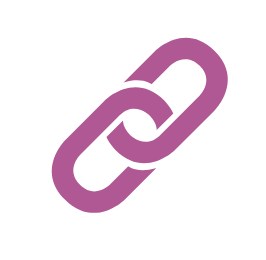 e4f-network.eu
Hvala!